Managing Trades
On Expiration
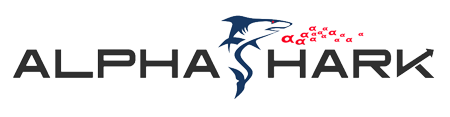 http://alphashark.com
2020 – 1st Financial Agency in USA
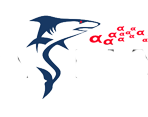 Managing Trades On Expiration
What happens to your positions on expiration?

Spreads on expiration
Managing Trades On Expiration
What is the goal of managing expiration?
My main goal on expiration is to make sure I do not have ANY residual stock position on Monday as result of expiration/assignment. 

Stocks have gap risk over the weekend, holding a stock position is VERY risky. 

Remember that your FIRST goal in trading is managing risk and managing profits second. Expiration is key to risk management.
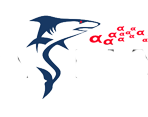 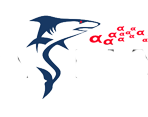 Managing Options on Expiration
Goal: To manage my position, so I do NOT take delivery on any stock.  I want to close positions out completely.

LONG In-the-Money Calls:  These Calls will turn into LONG stock, so can hedge them by selling them out or Selling Stock.

LONG In-the-Money Puts:  These Puts will turn into SHORT stock, so can hedge them by selling them back or Buying Stock.  

LONG Out-of-the-Money Calls OR Puts:  If I can get any money, $.02 or $.05 and they are going to expire worthless for sure, might as well take some BEER money.
Managing Trades On Expiration
SHORT In-the-Money Calls: They will be Short Stock so need to Buy the Calls or Buy Stock
SHORT In-the-Money Puts: They will be Long Stock, so need to Buy the Puts or Sell Stock
SHORT Out-of-the-Money Puts or Calls:  If they are Close to being ITM or potential news, I will take them off and waste money on them.  NEVER EVER know what news can come out at 3:00-3:30 CST. 
Netting Position Out:  If I am LONG or Short a Call or Put Spread and BOTH Options are expiring In-the-Money then NO need to waste commissions taking them off. Know your exercise fees.
More Netting Out Position:  If I am Long or Short Call or Put Spreads that are Out-of-the-Money NO need to waste commissions taking them off.
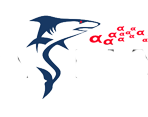 Managing Trades On Expiration
When do I need to manage my expiration?
I need to have my positions closed out or managed by the end of the day. 
Friday expiration is NOT the day to leave 30 min early to go to the golf course. 
You have to be in front of the screen on expiration Friday.
Remember managing expiration is part of managing risk.
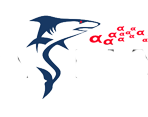 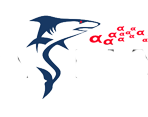 Managing Trades On Expiration
Spreads on expiration:
It is important for a trader to net out their position going into expiration. 

Watch levels on expiration:
Stock #1: HLF
My Position: I sold the HLF May 2nd Weekly 59-58 Put Spreads
I am SHORT 1 May 2nd 59 Puts and LONG 1 May 2nd 58 Put
There are 3 levels I need to watch on expiration:
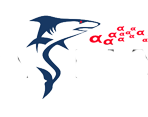 Stock #2 :BWLD
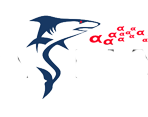 My position: I am LONG the BWLD May 140-150-160 call Butterfly
I am LONG 1 May 140 call, SHORT 2 May 150 calls, and LONG 1 May 160 call
There are 3 levels I need to watch on expiration:
Stock #3 : HA
My position: I am LONG the HA May 14-15 Call Spreads
I am LONG the HA May 14 Calls and SHORT the May 15 Calls 
There are 3 levels I need to watch on expiration:
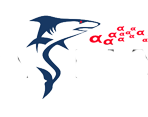 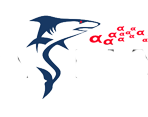 Stock #3 : GS
My Position: The GS Apr 155-157.5-160 Iron Butterfly 
I am LONG1 Apr 155 Put, SHORT 1 Apr 157.5 call and 1 Apr 157.5 put, LONG 1 Apr 160 call
There are 4 levels I need to watch on expiration:
Managing Trades On Expiration
Understanding Your Obligations:
What is the main difference between buyers and sellers of options?
Buyers of options have the right but not the obligation to buy or sell the underlying for a specified price at a specified time. 
Sellers (writers) of options contracts have to deliver the underlying to the buyer should the buyer exercise. They have no choice in the matter.
Important to understand when talking about PIN RISK.
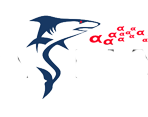 Managing Trades On Expiration
Pin Risk: 
Refers to a situation where the price of the underlying is very close to the option strike going into expiration. 
This is a risky situation for short option holders because they do not know for sure if the buyer will exercise their position. 
Since assignment is unsure, short option holders cannot effectively hedge their positions 
If not managed properly an unwanted stock position could be assigned.
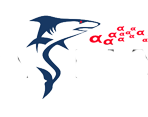 Managing Trades On Expiration
Pin Risk: 
At the open of expiration Friday identify the positions in your book that may have pin risk. 
These positions need to be managed by the end of the day.
I cannot have ANY pin risk. This is a poor risk management practice. 
I had to manage pin risk in the GS Trade
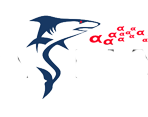 Summary
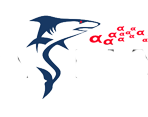 My main goal on expiration is to make sure I do not have ANY residual stock position on Monday as result of expiration/assignment. 
Stocks have gap risk over the weekend, holding a stock position is VERY risky. 
Friday expiration is NOT the day to leave 30 min early to go to the golf course. 
Remember managing expiration is part of managing risk. 
Buyers of options have the right but not the obligation to buy or sell the underlying for a specified price at a specified time. 
At the open of expiration Friday identify the positions in your book that may have pin risk. 
Goal on expiration is to have no residual stock position.
15